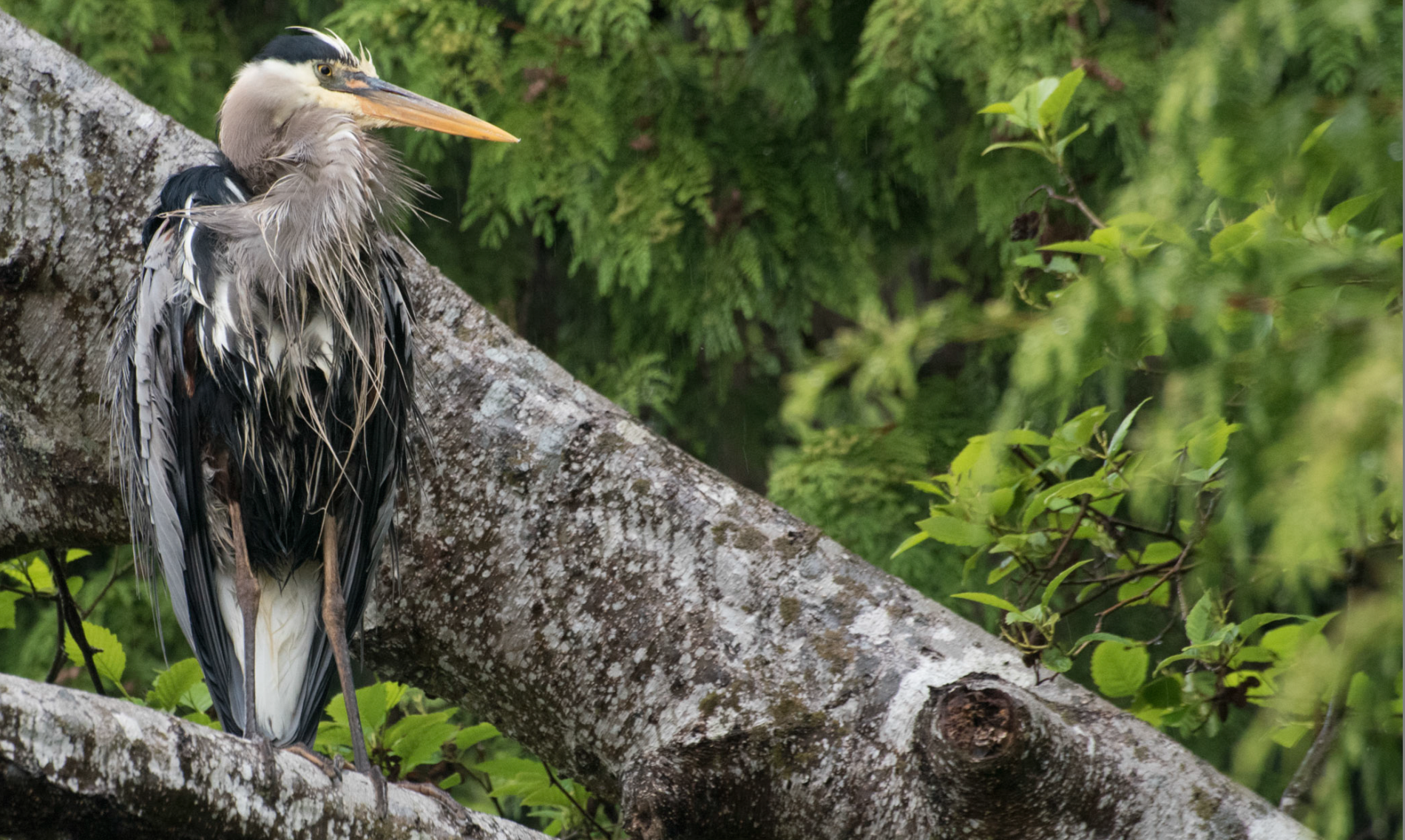 The Third Wave: the Next Generation of Distributed Learning Technology
Stephen Downes
CNIE, Vancover, B.C.
May 22, 2019
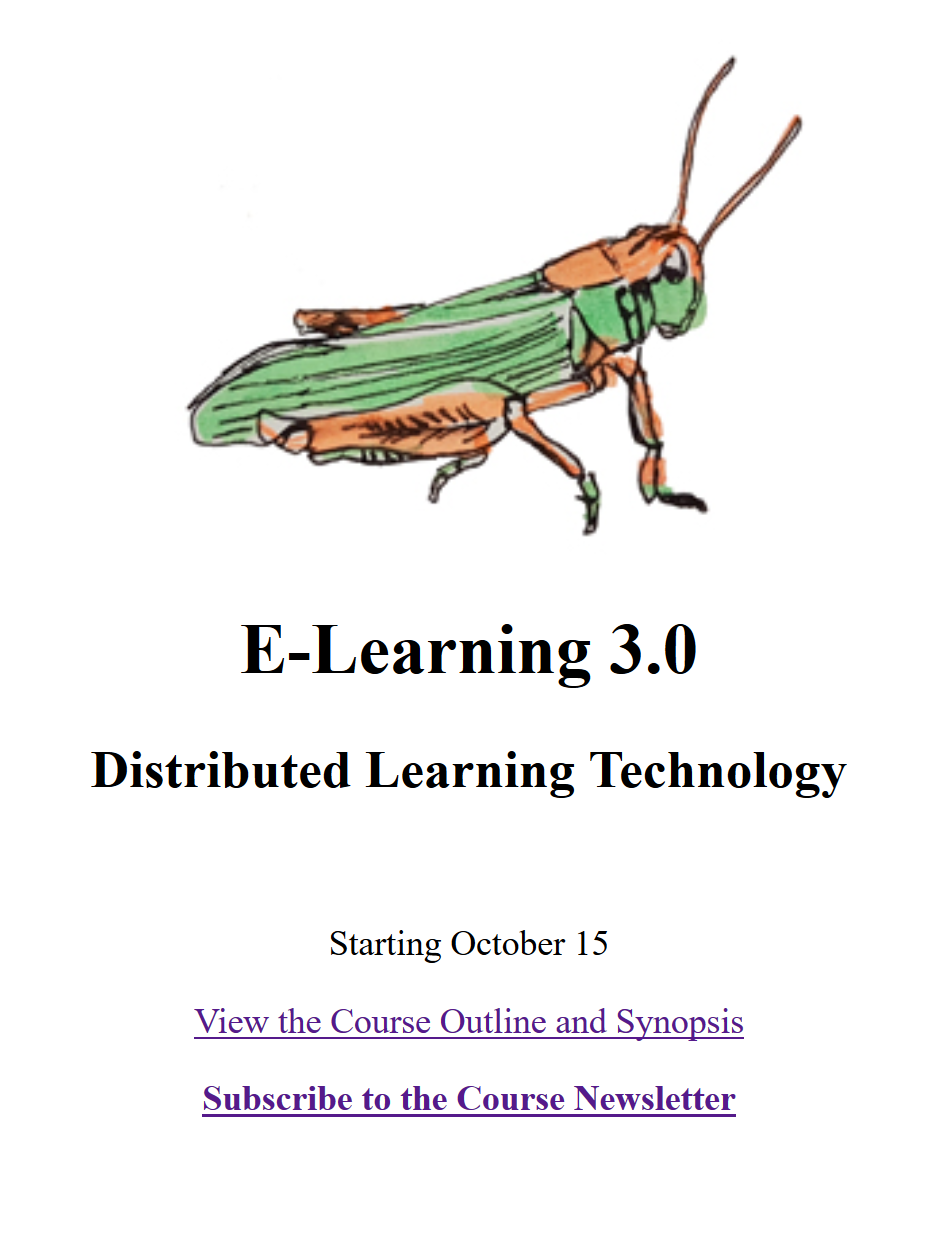 https://el30.mooc.ca
Websites
CMS / LMS
Learning Objects
Client-Server
Content Delivery
Sequencing
Learning Design
SCORM
Repositories
E-learning
The First Wave
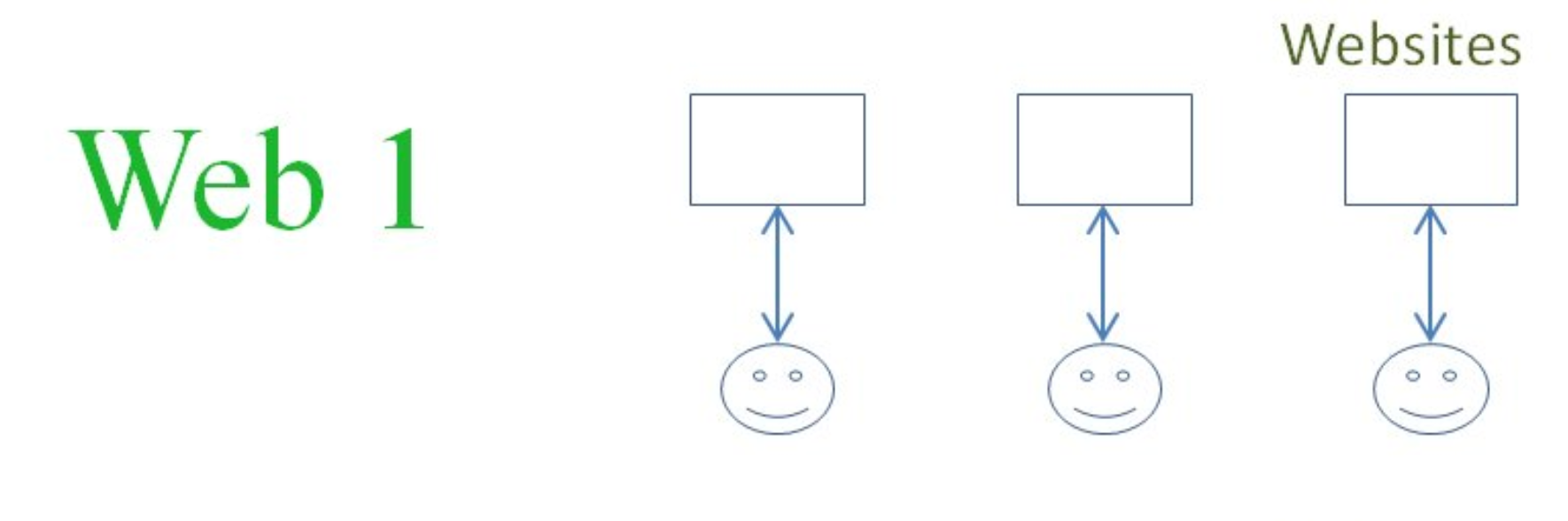 The Client-Server Model
Web Services
Learning Platform
API / REST
Server-Server
Social Networks
IMS-LTI
Learning Design
Recognition Net
Curation
E-learning 2.0
The Second Wave
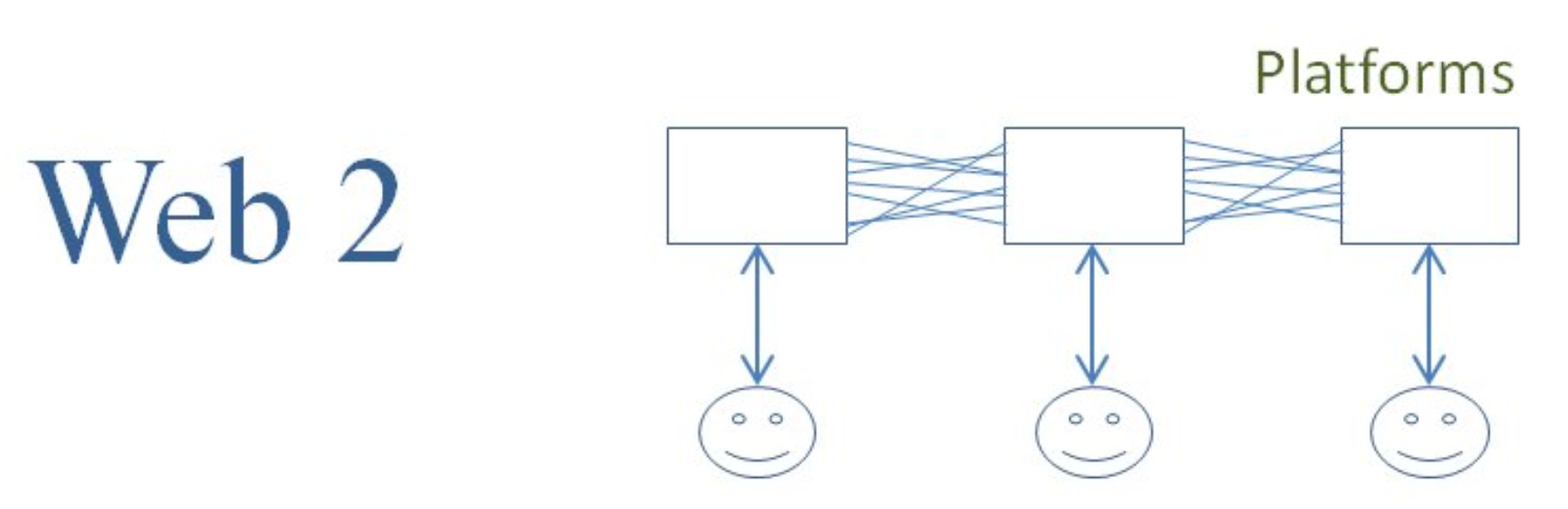 The Platform Model
Open Data
Cloud Services
Graph Tech
Sovereign Identity
Sharing Network
Recognition
Consensus
Experience
Agency
E-learning 3.0
The Third Wave
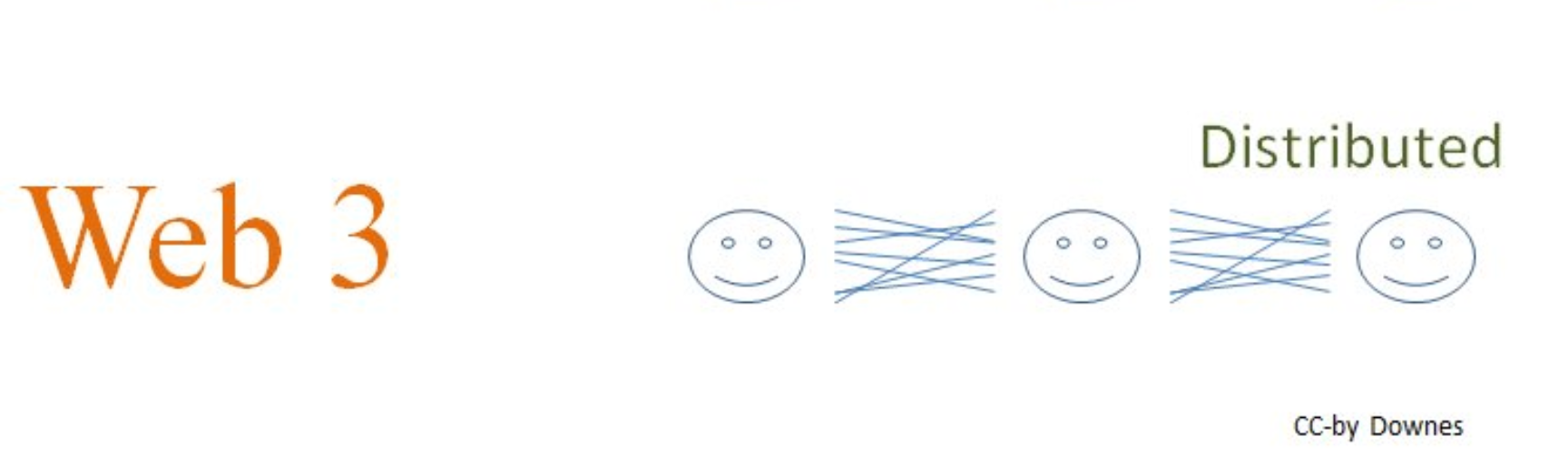 The Distributed Model
Part One: Technology
Big Idea 1: Course(?) as Open Data
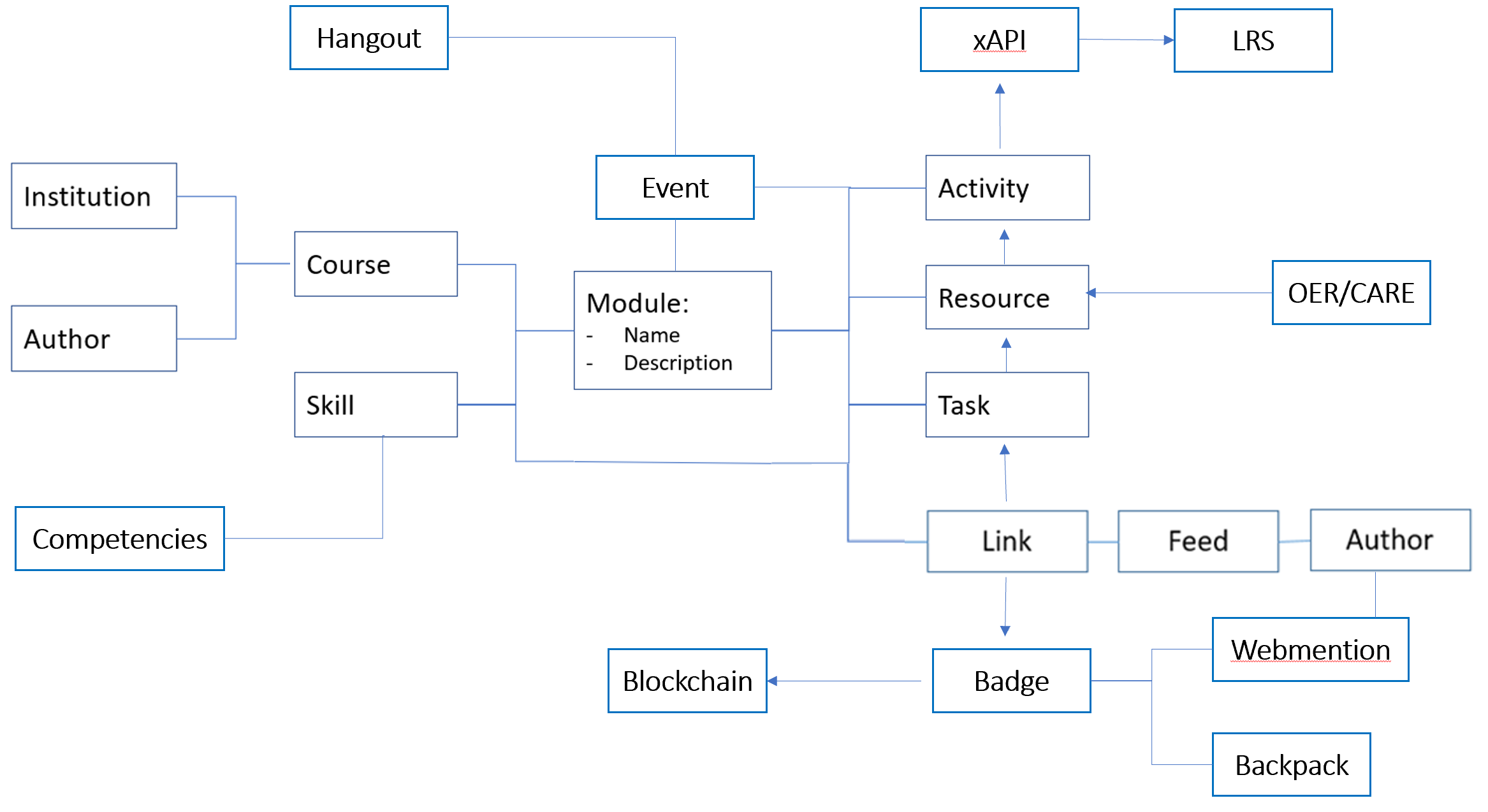 Course as Open Data in gRSShopper
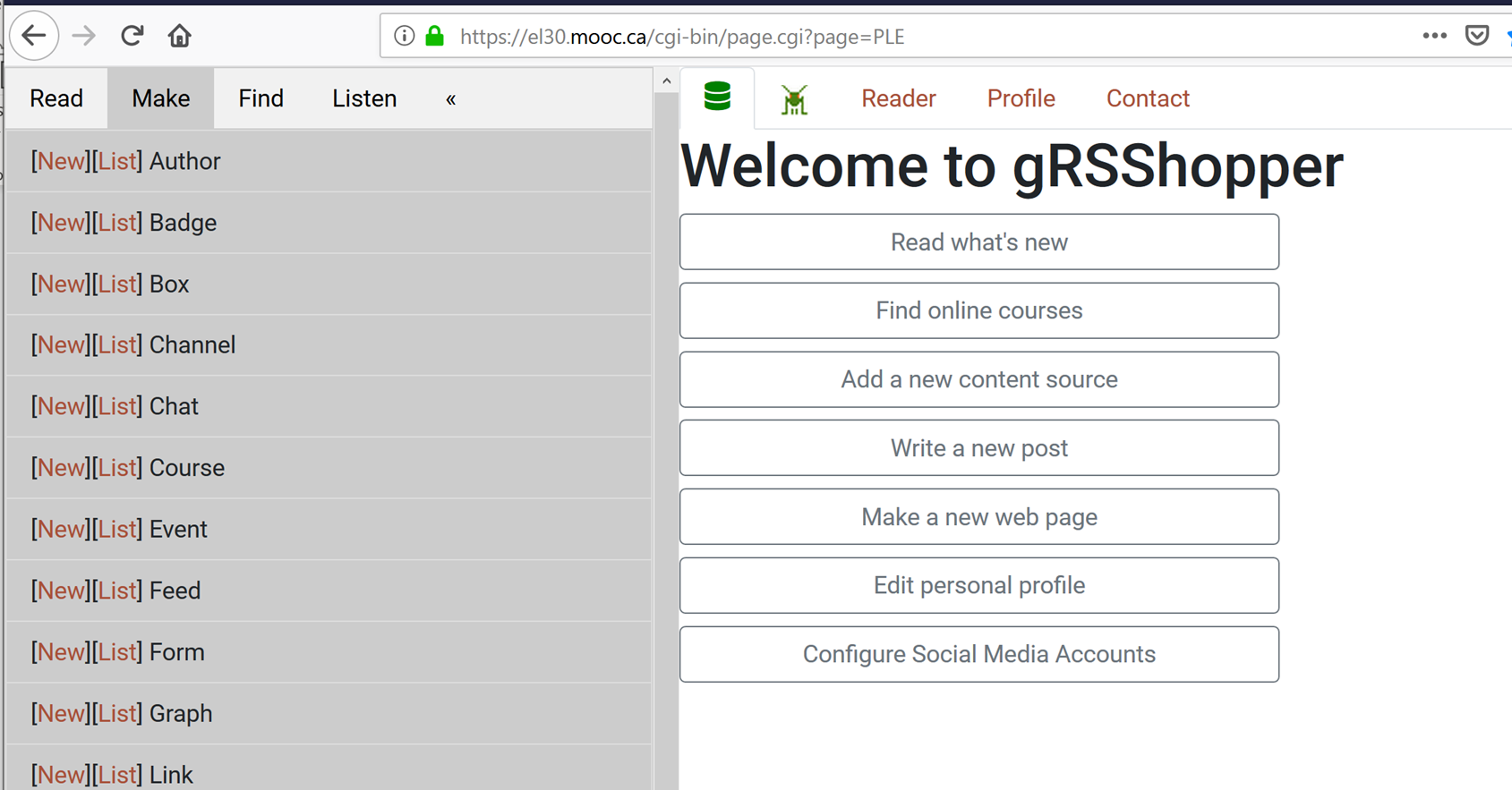 https://el30.mooc.ca/cgi-bin/page.cgi?page=PLE (requires admin login)
Big Idea 2: Course(?) in Containers
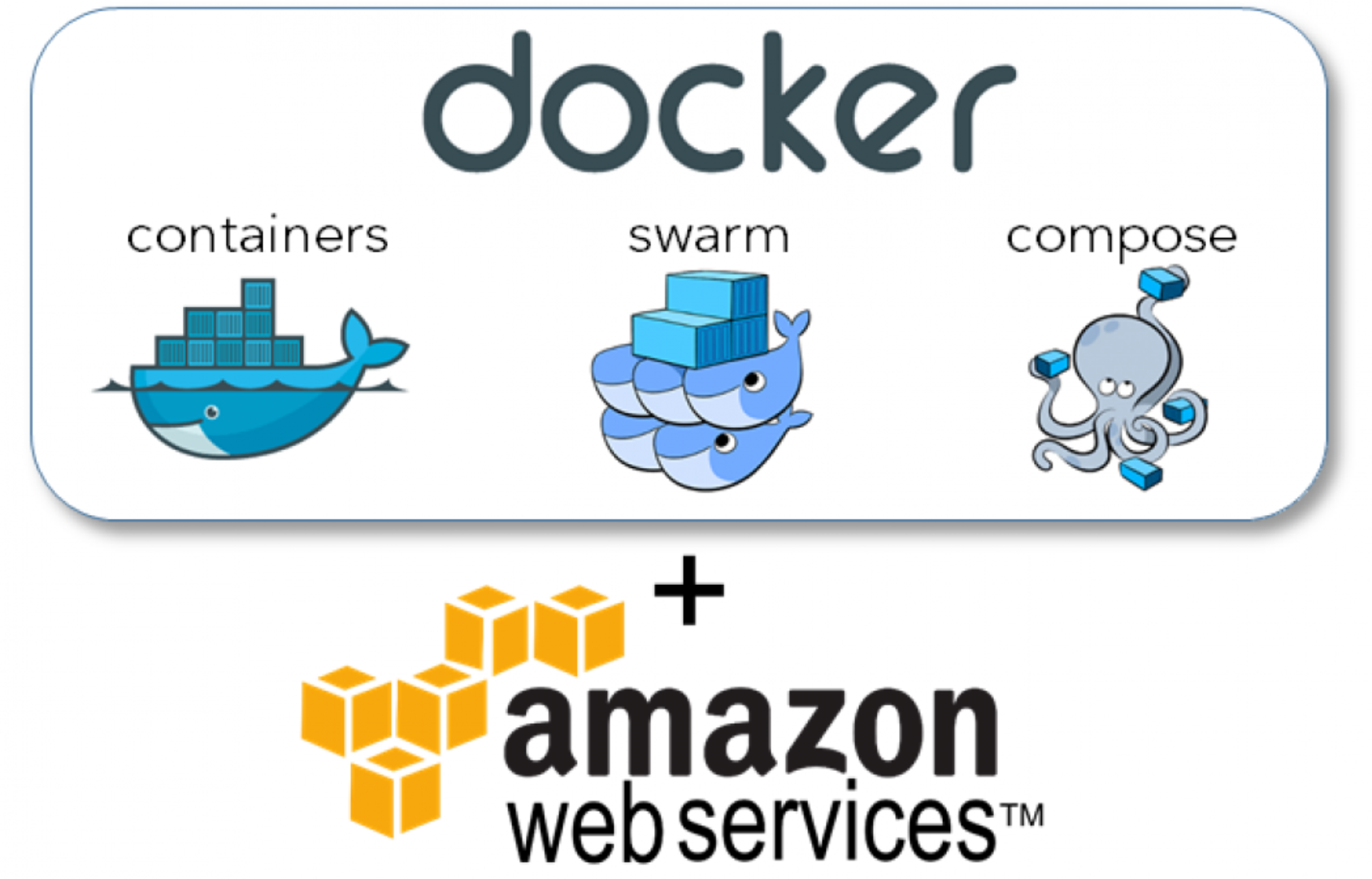 Tools that enable cloud-on-demand applications and services
https://www.techradar.com/news/what-is-container-technology
gRSShopper in a Box
https://www.downes.ca/presentation/482
Re-Decentralizing the Web
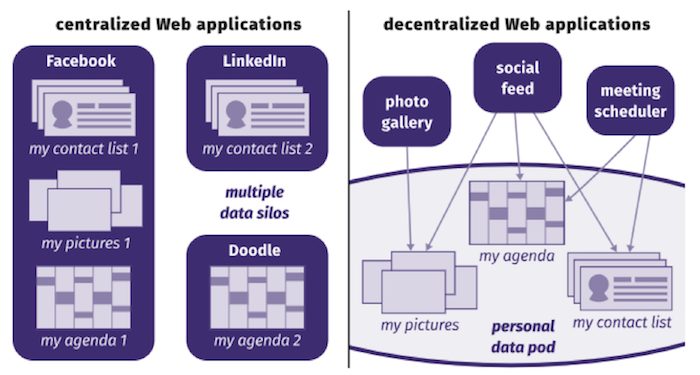 Containers
[Speaker Notes: Re-decentralizing the Web, for good this time
Ruben Verborgh, Ghent University – imec – IDLab
11 January 2019
https://ruben.verborgh.org/articles/redecentralizing-the-web/

Challenges and Opportunities for use of Social Media in Higher Education
Terry Anderson, Journal of Learning for Development, 2019/04/23
https://jl4d.org/index.php/ejl4d/article/view/327/361]
Big Idea 3: Graph, Not Story
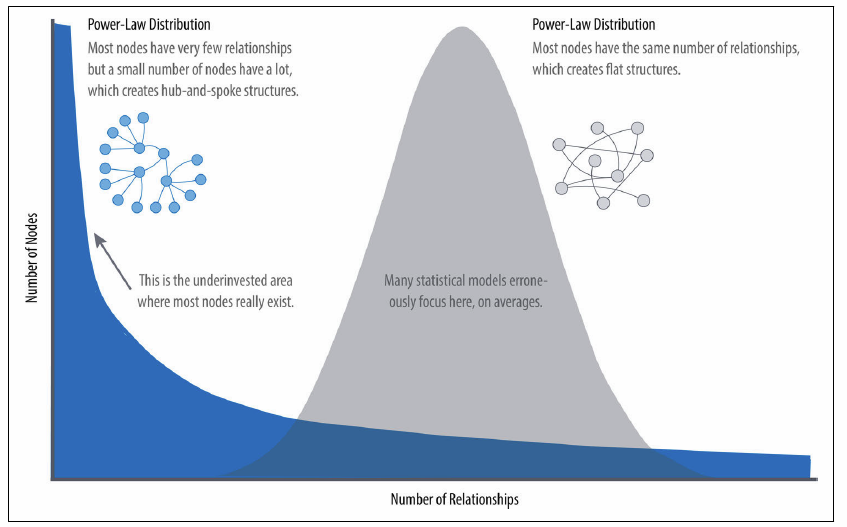 Narrations and models focus on common or ‘best’ practices 

Graphs capture patterns, outliers, and the unexpected.

Knowledge is recognition, not remembering
[Speaker Notes: https://ontotext.com/linked-open-data-cultural-heritage/ 
https://www.w3.org/wiki/LinkedData 
https://www.w3.org/wiki/SweoIG/TaskForces/CommunityProjects/LinkingOpenData 
https://communitywiki.org/wiki/MachineCodeBlocks (Lion Kimbro, 2005ish)]
Linked Open Data
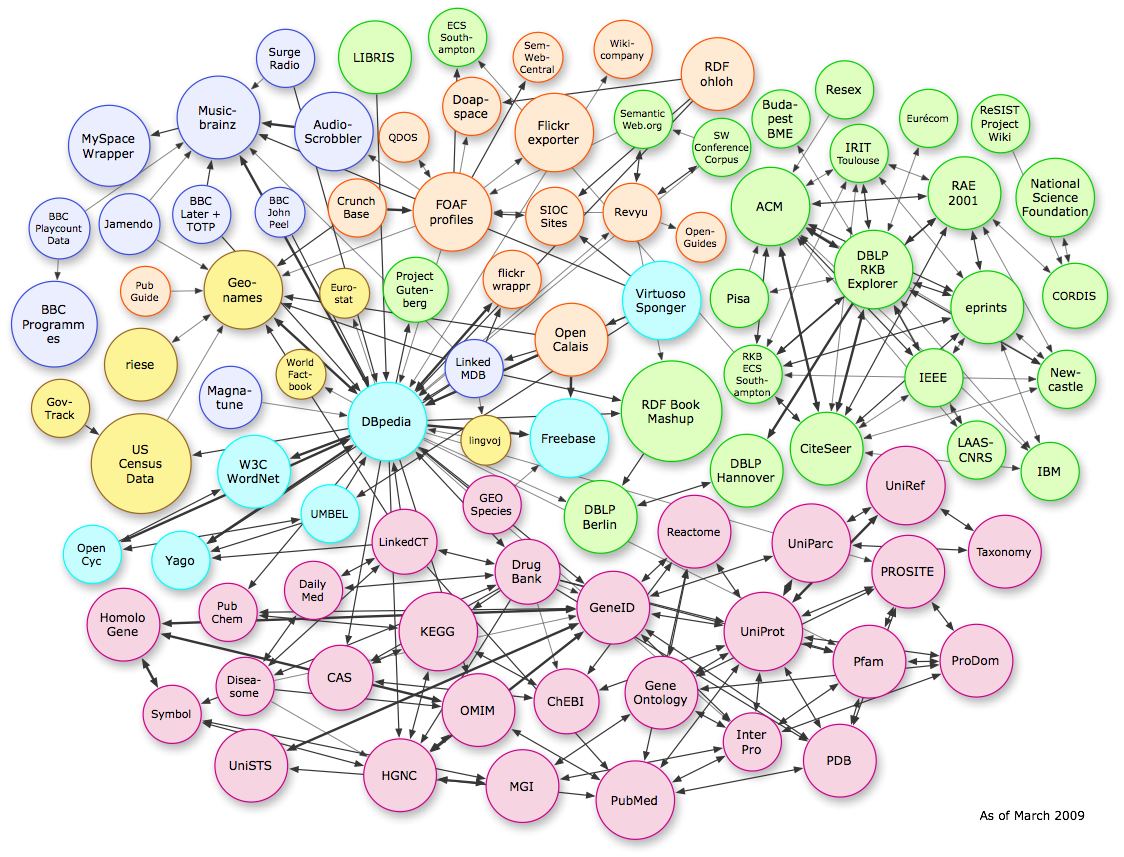 https://lod-cloud.net/
[Speaker Notes: SOLID – Tim Berners Lee]
Hashgraphs and Merkle Chains
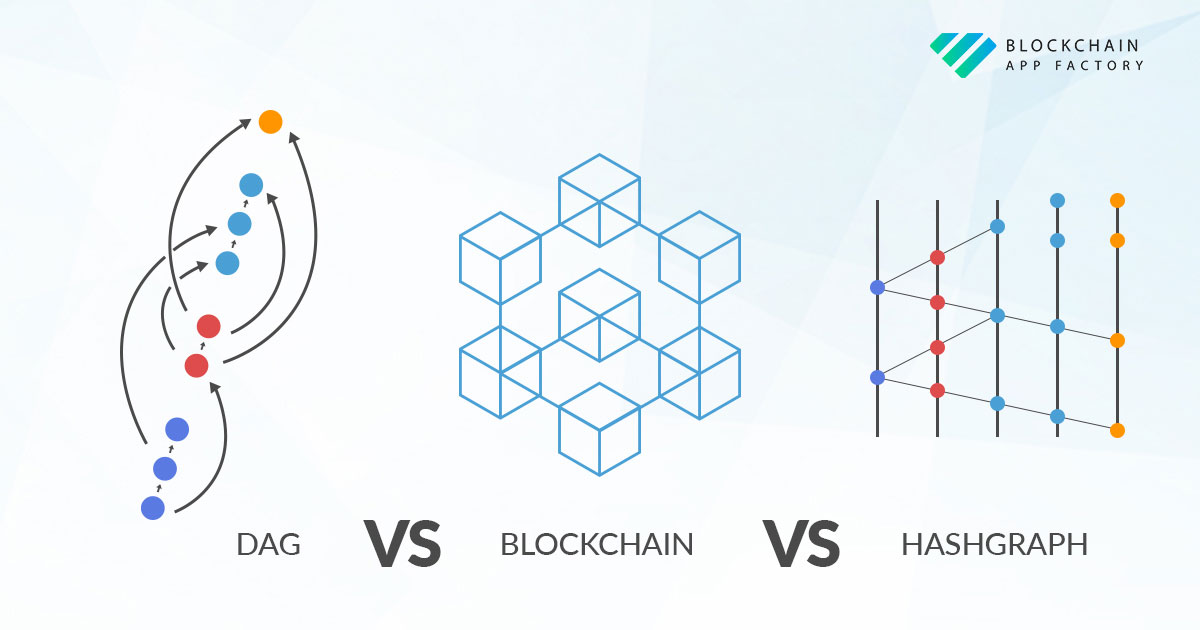 https://www.blockchainappfactory.com/blog/dag-vs-blockchain-vs-hashgraph/
Part Two: Pedagogy
Big Idea 4: CARE
CARE is based on the idea of distributed hashgraph networks

A lot like Git http://www.gthub.com 

https://www.youtube.com/watch?v=QNKpK_InQHQ
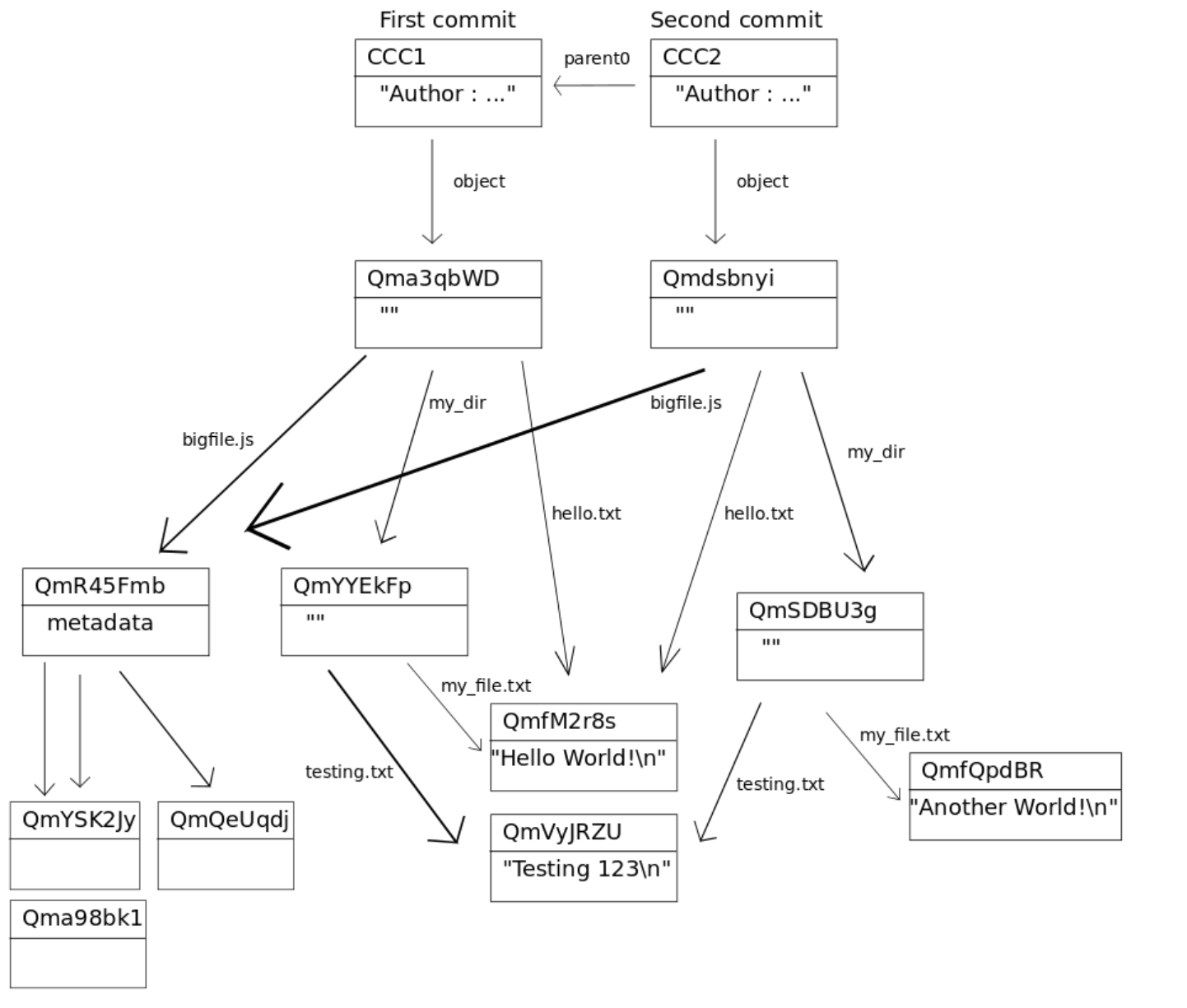 Hash Addresses
Each piece of content has a unique address, which is a hash of its content

https://ipfs.io/ipfs/QmXoypizjW3WknFiJnKLwHCnL72vedxjQkDDP1mXWo6uco/wiki/Distributed_hash_table.html
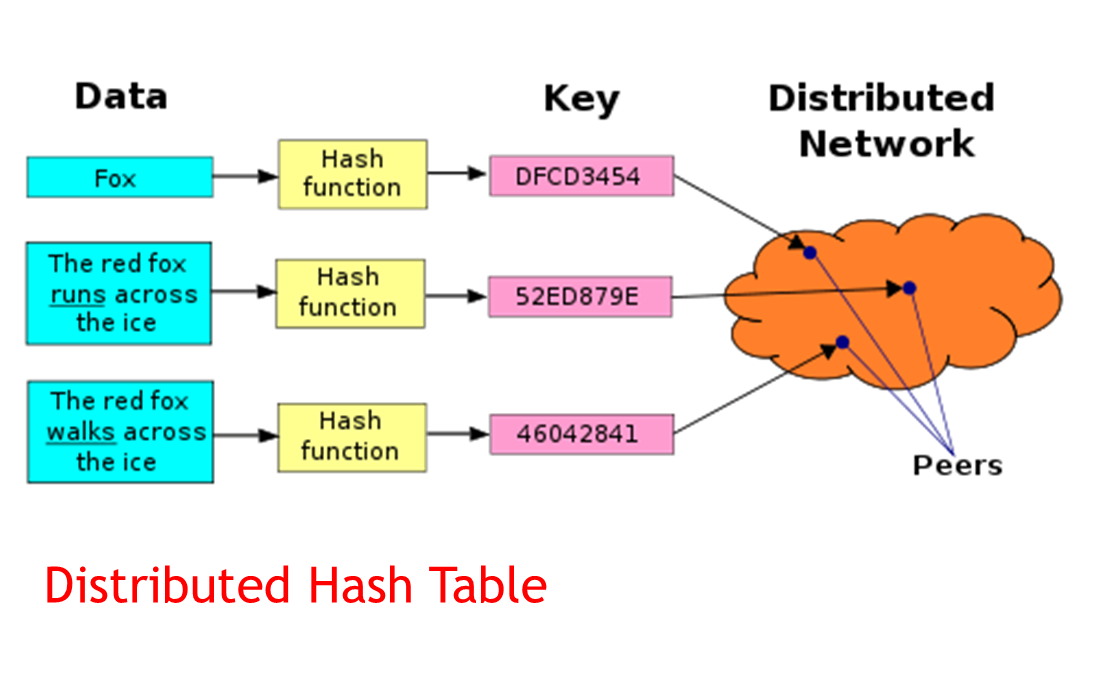 CARE
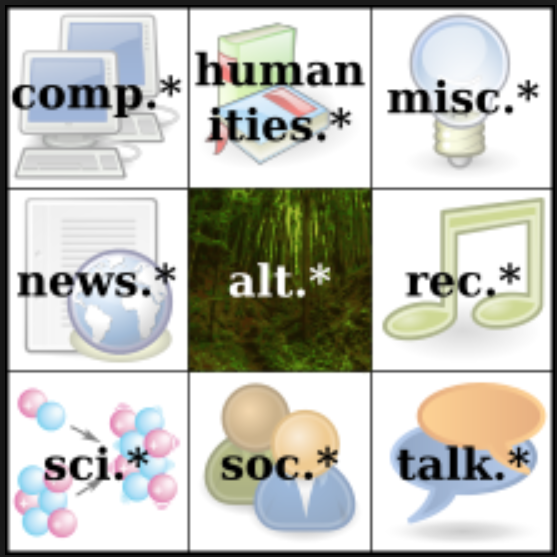 Content Addressable Resources for
Education

The new OER
https://ipfs.io/
A Distributed GitHub for Learning Resources
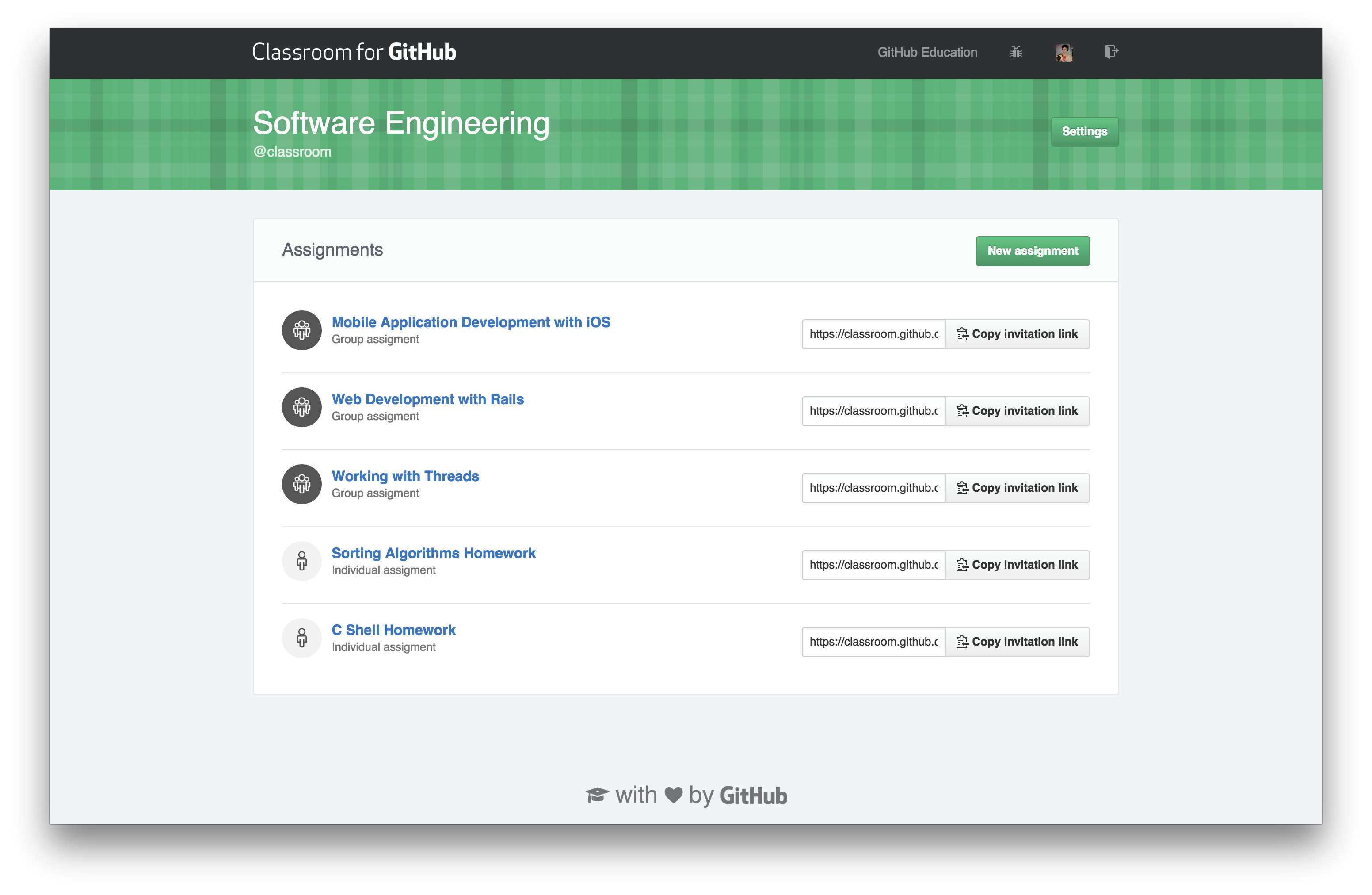 Creativity happens in a context, in a community, where building on each other’s work and sharing is the norm
https://github.com/topics/educational-materials
https://github.blog/2015-09-22-teachers-manage-your-courses-with-classroom-for-github/
Creating With OpenAI
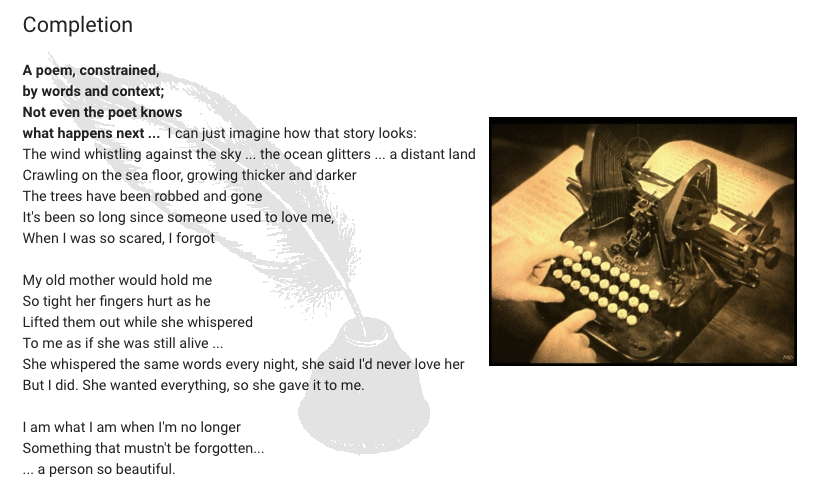 http://dogtrax.edublogs.org/2019/05/18/writing-collaboration-with-openai-context-and-constraints/
[Speaker Notes: Ultimately, our learning resource will be created as needed by artificial intelligence – as learners we will work with AI to create these resources and share them on CAENet for future use by other AIs

AI generated patent claims - https://aipatent.wordpress.com/ 
AI in application development - https://venturebeat.com/2019/05/20/microsoft-wants-to-apply-ai-to-the-entire-application-developer-lifecycle/]
Big Idea 5: Content and Creation Combined
https://www.mediavillage.com/article/how-banksys-disruptive-approach-informs-the-best-creative-campaigns/
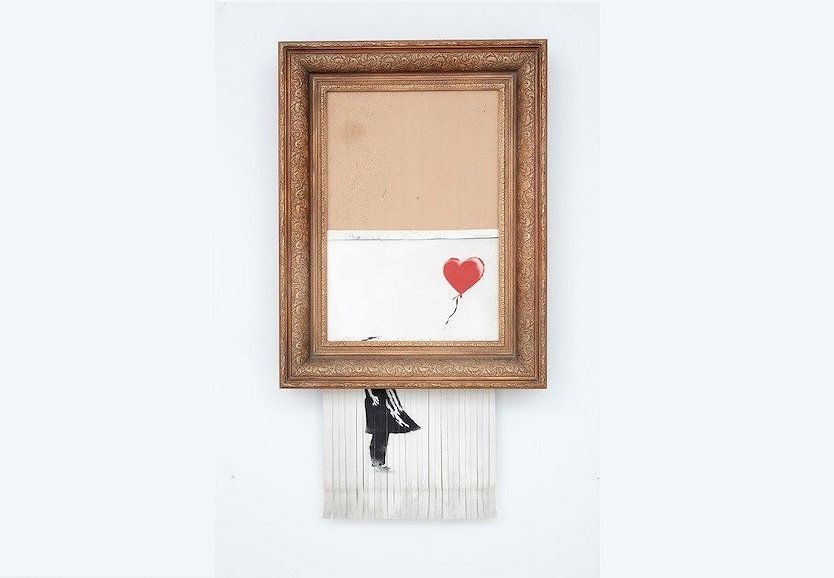 Practice and Reflection
We learn from experience…
And reflecting on experience. We are beginning to combine the experience and reflection
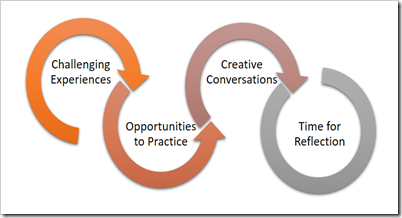 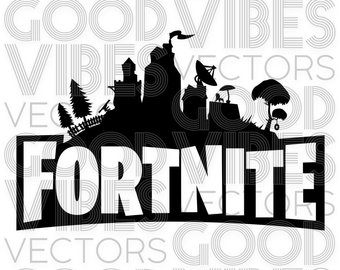 https://charles-jennings.blogspot.com/2016/07/the-power-of-reflection-in-ever.html 

https://www.epicgames.com/fortnite/en-US/home
Content and Creation
Creation of the content is becoming a part of the content itself. 

Livecaster

Twitch

Open Broadcaster
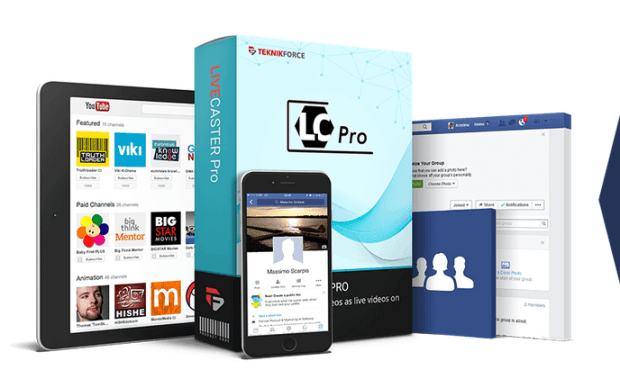 https://intrsection.com/2017/04/8396/
https://www.twitch.tv/
https://obsproject.com/
Notebooks
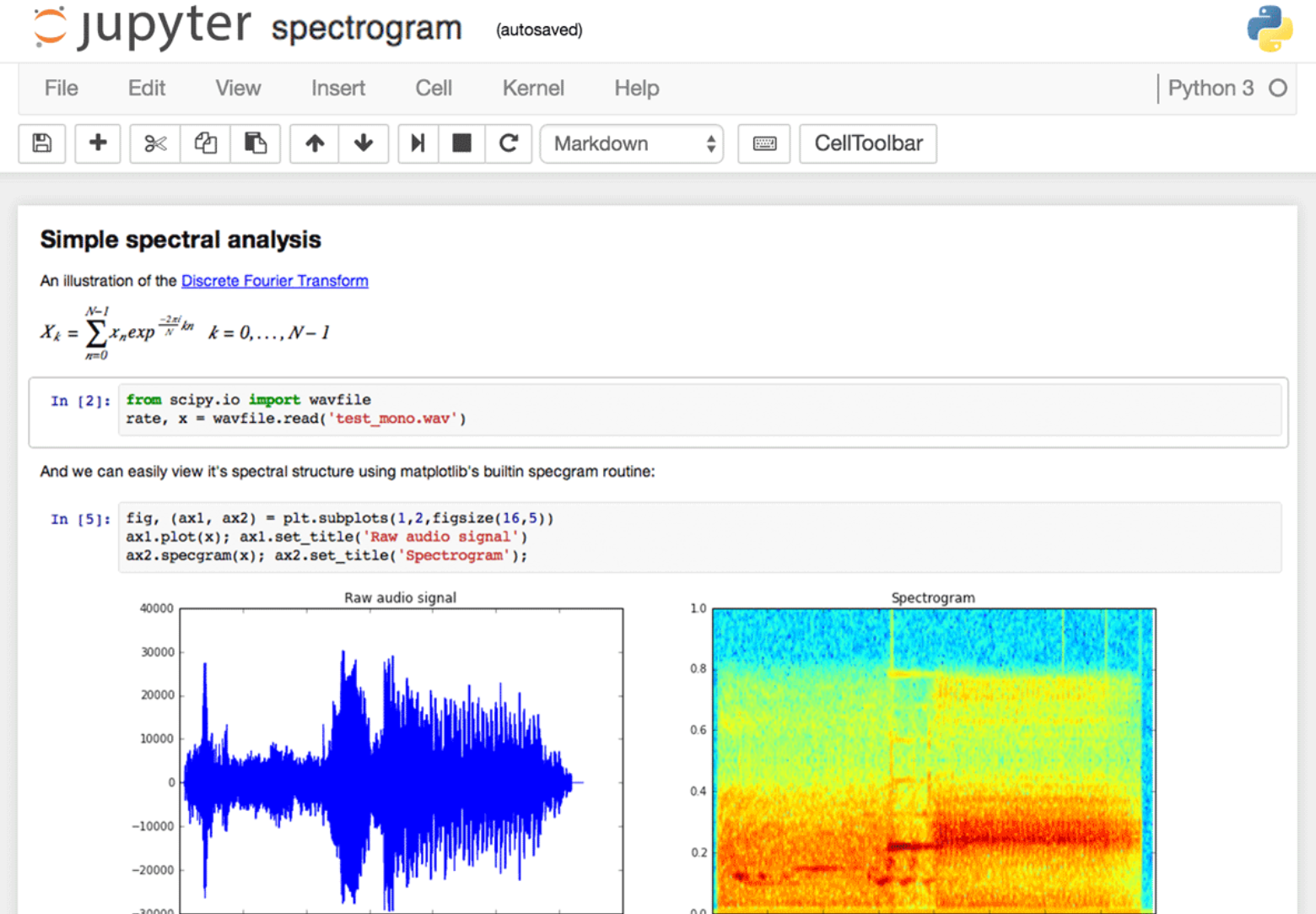 Jupyter Notebook combines data and code in a document

JupyterLab Environment - work with code, data, and the Jupyter notebook format.
https://www.dataquest.io/blog/jupyter-notebook-tips-tricks-shortcuts/
[Speaker Notes: See also: OpenLearn Jupyter Books Remix, TM351 Notebooks in VM and Electron.]
Workbench
Workbench is a free and open source data journalism platform "that enables all stages of data journalism: getting data (including scraping), then cleaning, analyzing, visualizing, and sharing it.
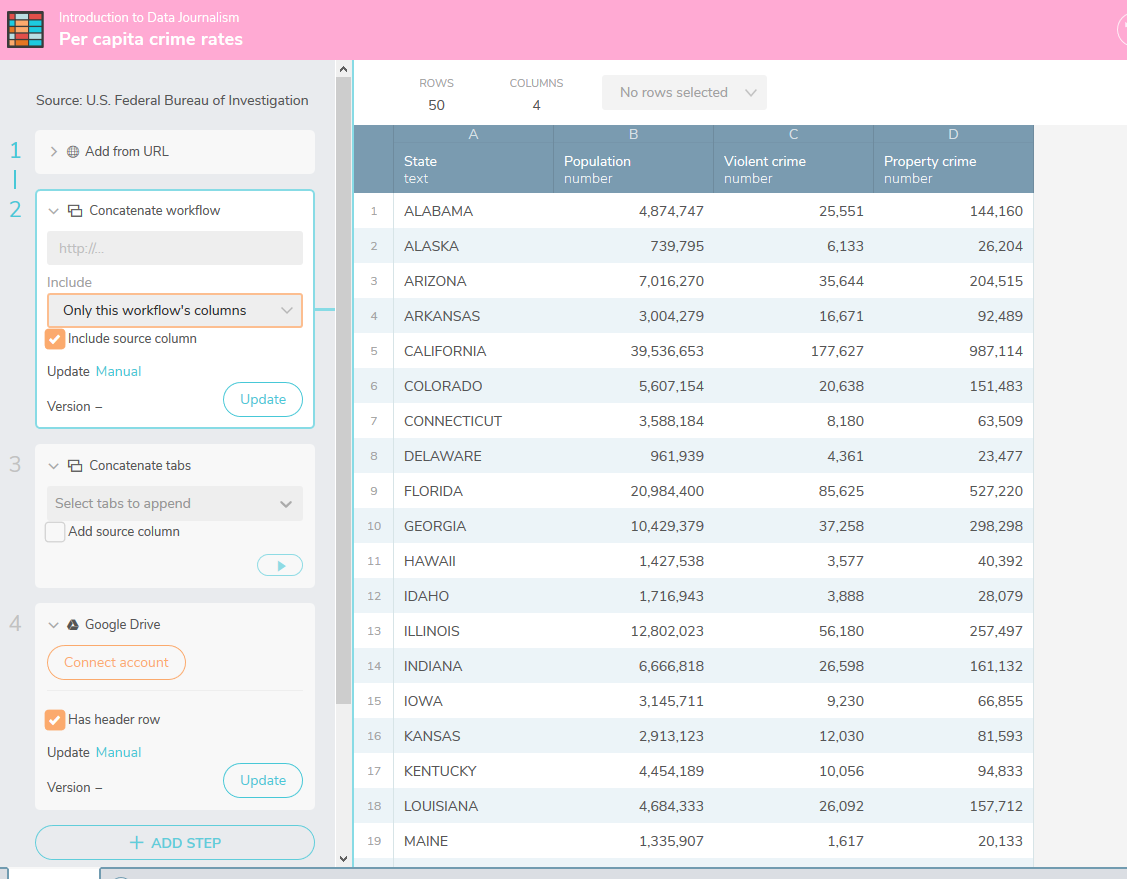 https://www.dataquest.io/blog/jupyter-notebook-tips-tricks-shortcuts/
Big Idea 6: We are the Content
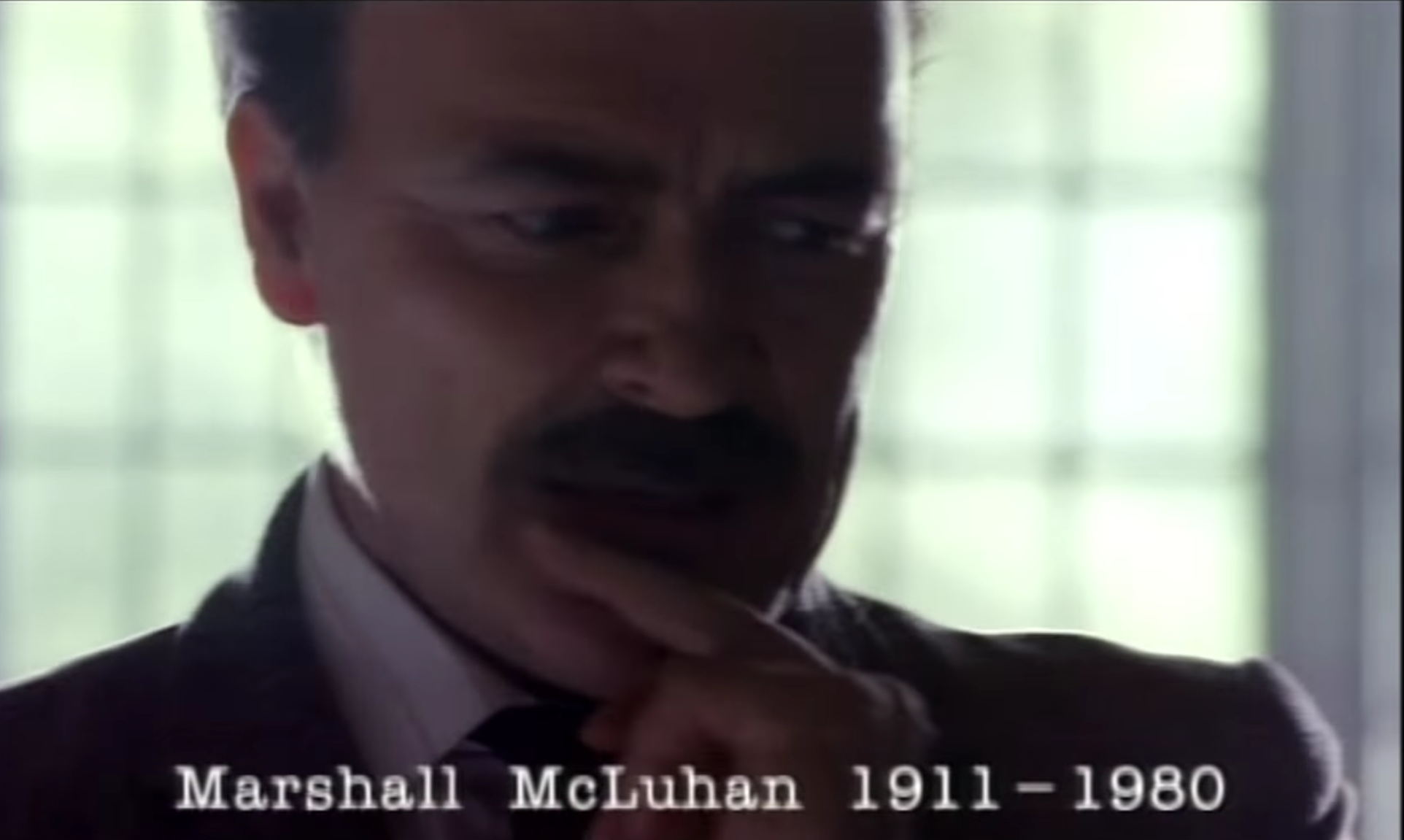 McLuhan: The Content is the Audience

https://www.youtube.com/watch?v=QNKpK_InQHQ
Identity Graph
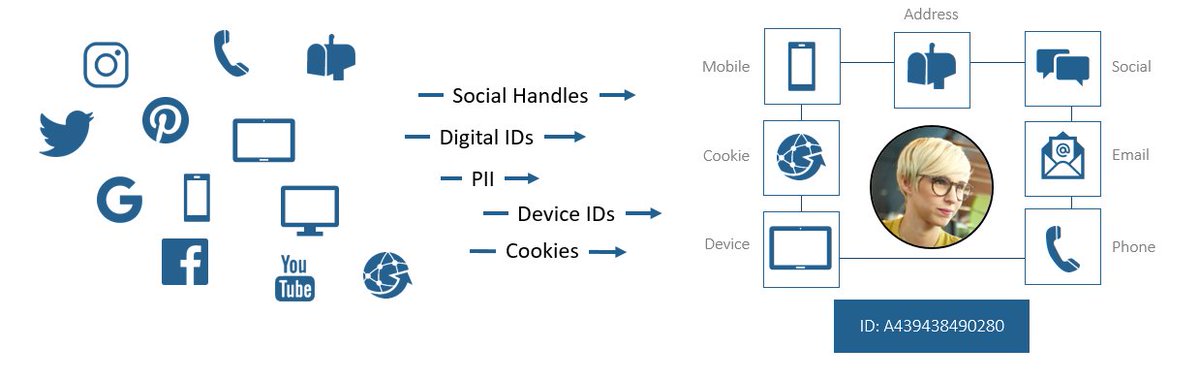 https://twitter.com/merkle/status/938123229335613440
[Speaker Notes: Instead of demographics being about quantity (sales charts, votes in elections and polls, membership in community) we will now have access to a rich tapestry of data and relations. Instead of grades or scores (or hit counts, or followers) our self-assessments will be based on the quality of the experience, the depth of the insight, or the richness of the interaction. The “quantified self” will give way to the “qualified self” (here, and here)]
Self-Sovereign Identity
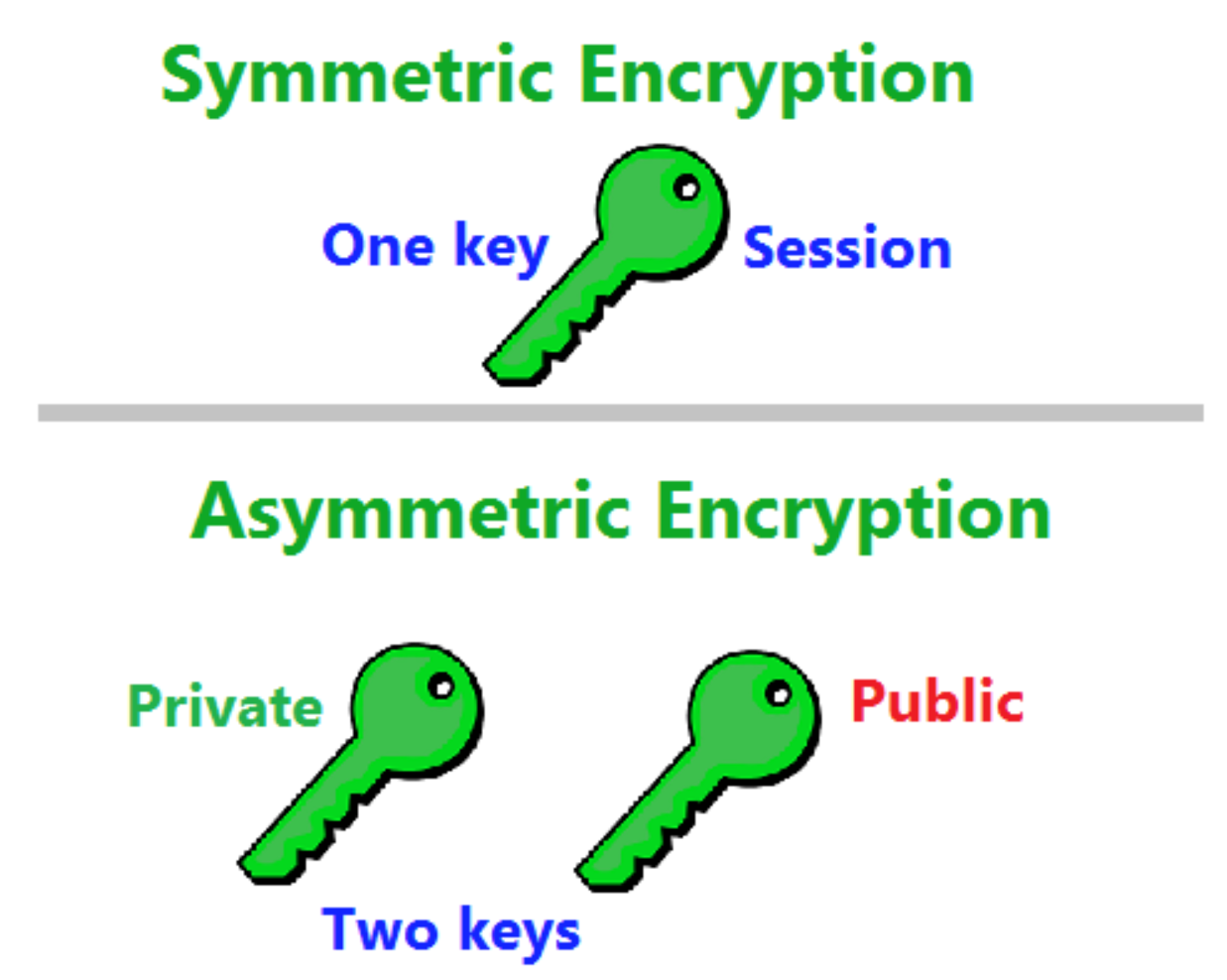 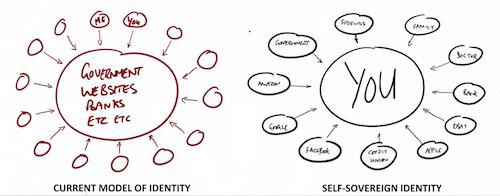 https://medium.com/@carrascosa.cobos/will-europe-aim-for-digital-identity-796afa3ce6cd
The Qualified Self
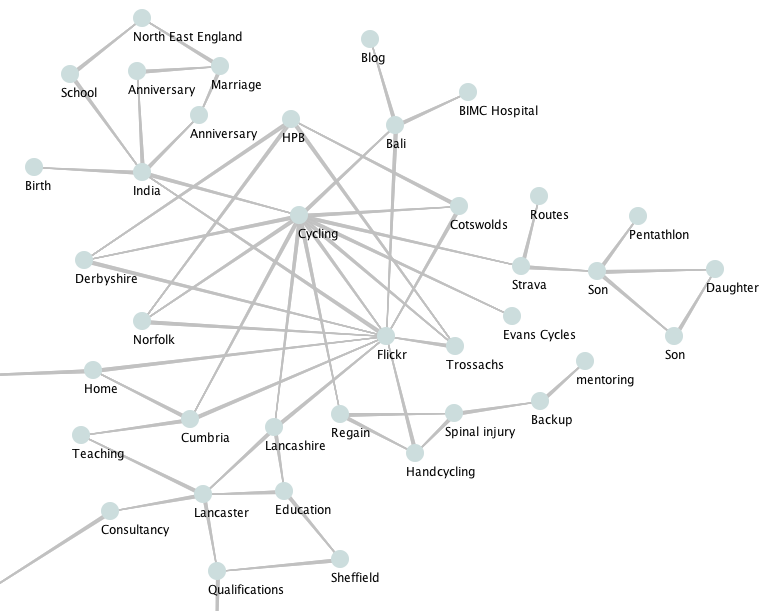 Will the ‘connected self’ be more reflective? Will ‘the connective self’ more honestly reflect our hopes, aspirations and dreams? 

https://jennymackness.wordpress.com/tag/digital-identity/
https://mitpress.mit.edu/books/qualified-self     
https://markcarrigan.net/2014/07/23/qualitative-self-tracking-and-the-qualified-self/
[Speaker Notes: Jwnny Mackness: The connected self will be more about our relations and interactions. Will this lead to a more ethical Web? Will digital identity as a ‘connected self make the ‘source of truth’ of these identities more visible? Will the ‘connected self’ be more reflective? Will ‘the connective self’ more honestly reflect our hopes, aspirations and dreams?]
Part Three: Outcomes
Big Idea 7: AI-Based Learning Recognition
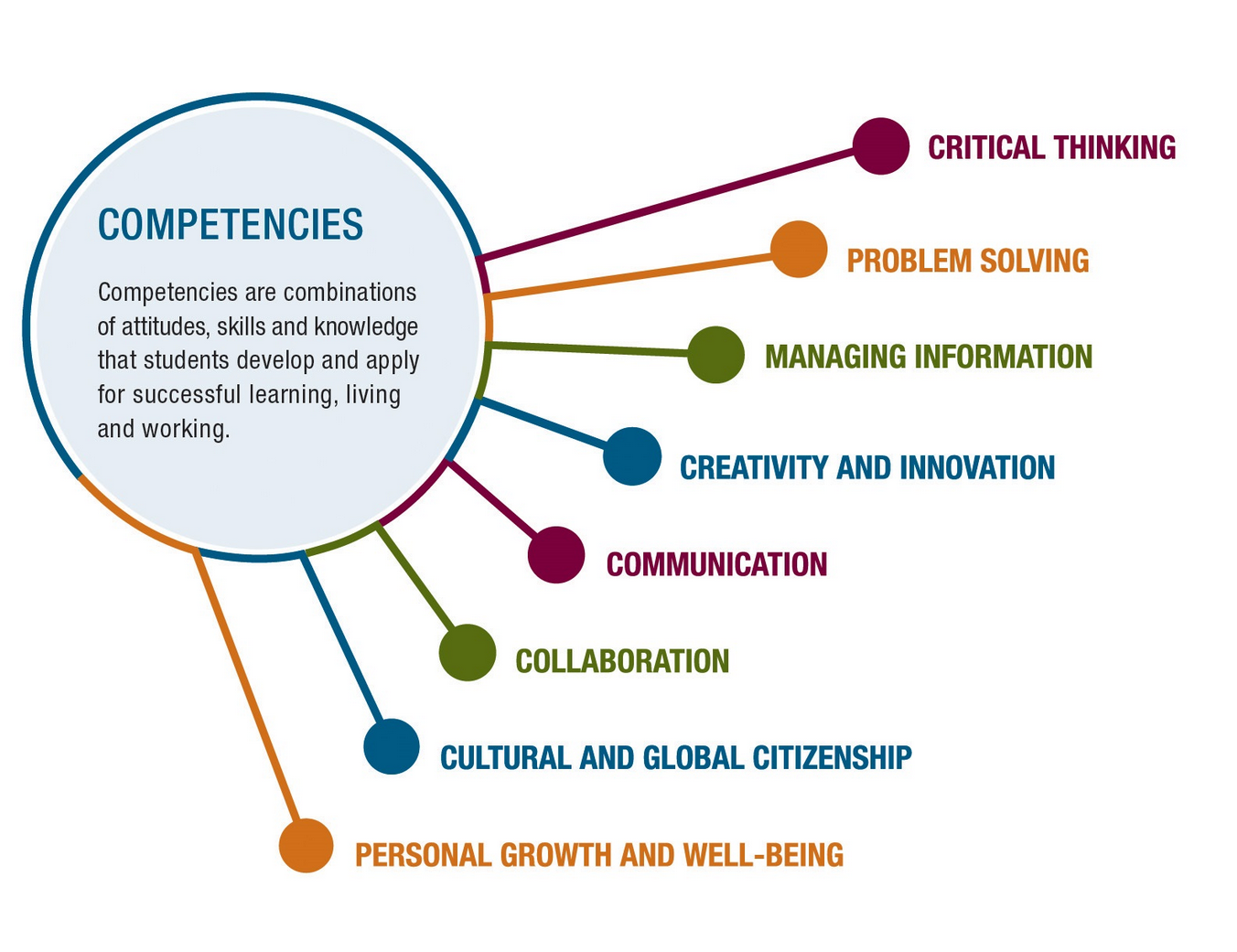 What happens when we recognize skills and competencies rather than content knowledge?

We no longer need to depend on tests and exams and can instead rely on a body of work.
[Speaker Notes: https://www.pearson.com/us/higher-education/products-services-institutions/career-success-program.html]
Badges, Microcredentials…
Open Badges are the global standard for verifiable digital credentials.
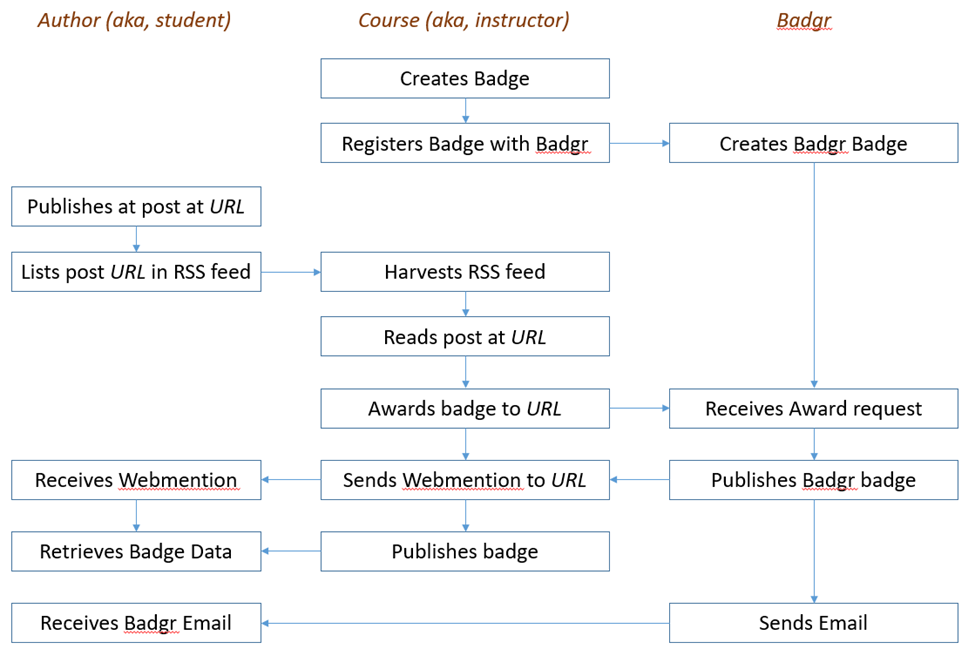 https://openbadges.org/                              https://openbadgefactory.com/ 
https://www.openbadges.me/                    https://badgr.com/
Activity Records, xAPI…
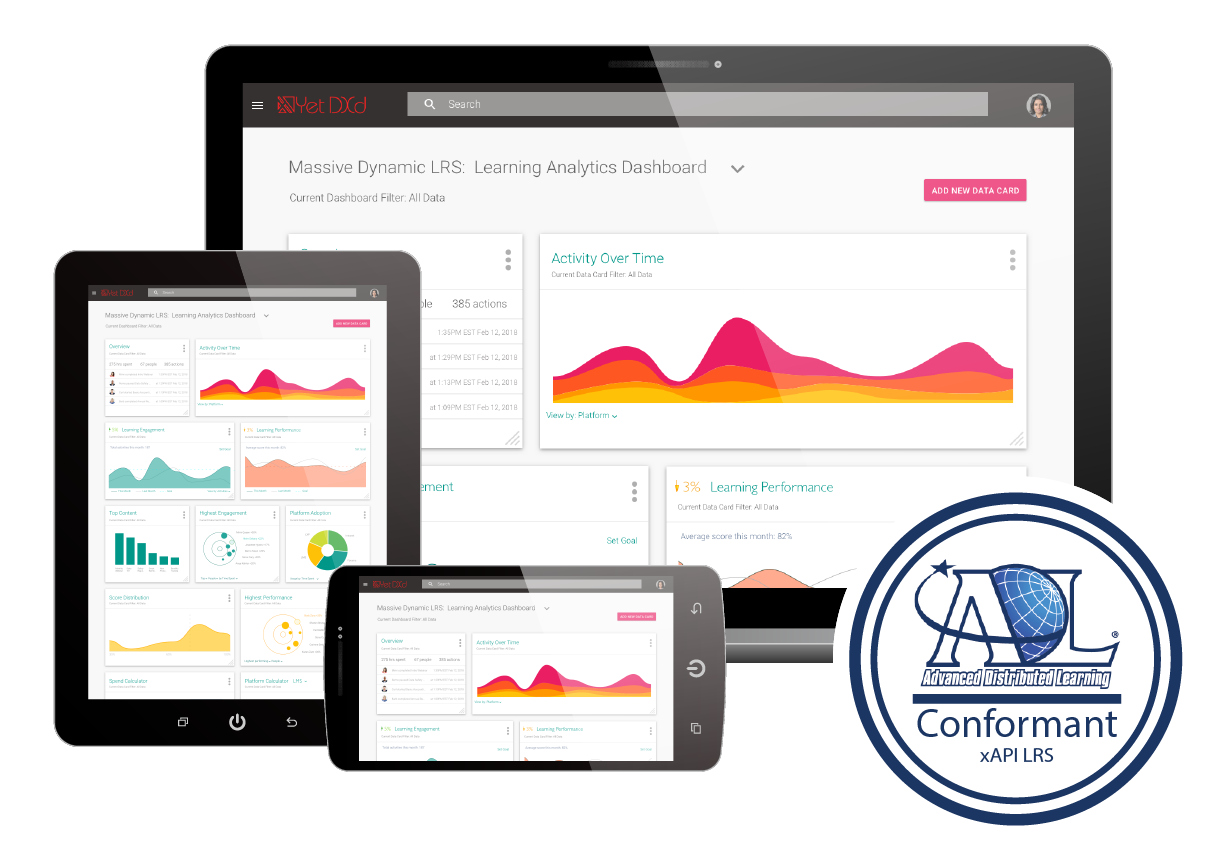 xAPI lets you capture (big) data on human performance, along with associated instructional content or performance context information…
https://adlnet.gov/research/performance-tracking-analysis/experience-api/
https://www.yetanalytics.com/xapi-lrs
Recognizing Learning as a Totality of Achievement
We can also gather data outside the school or program, looking at actual results and feedback from the workplace.
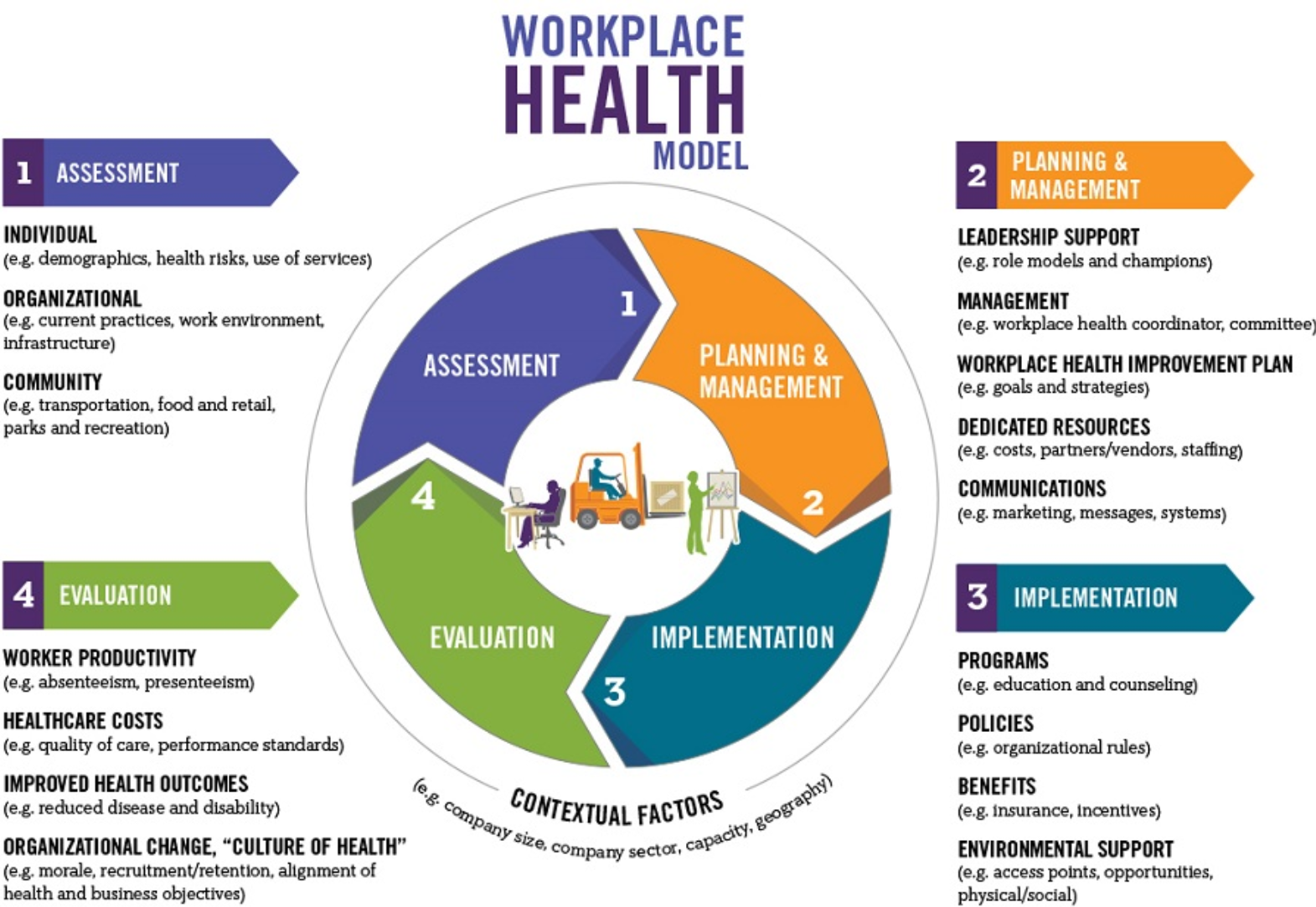 https://www.cdc.gov/chronicdisease/resources/publications/aag/workplace-health.htm
Big Idea 8: Community as Consensus
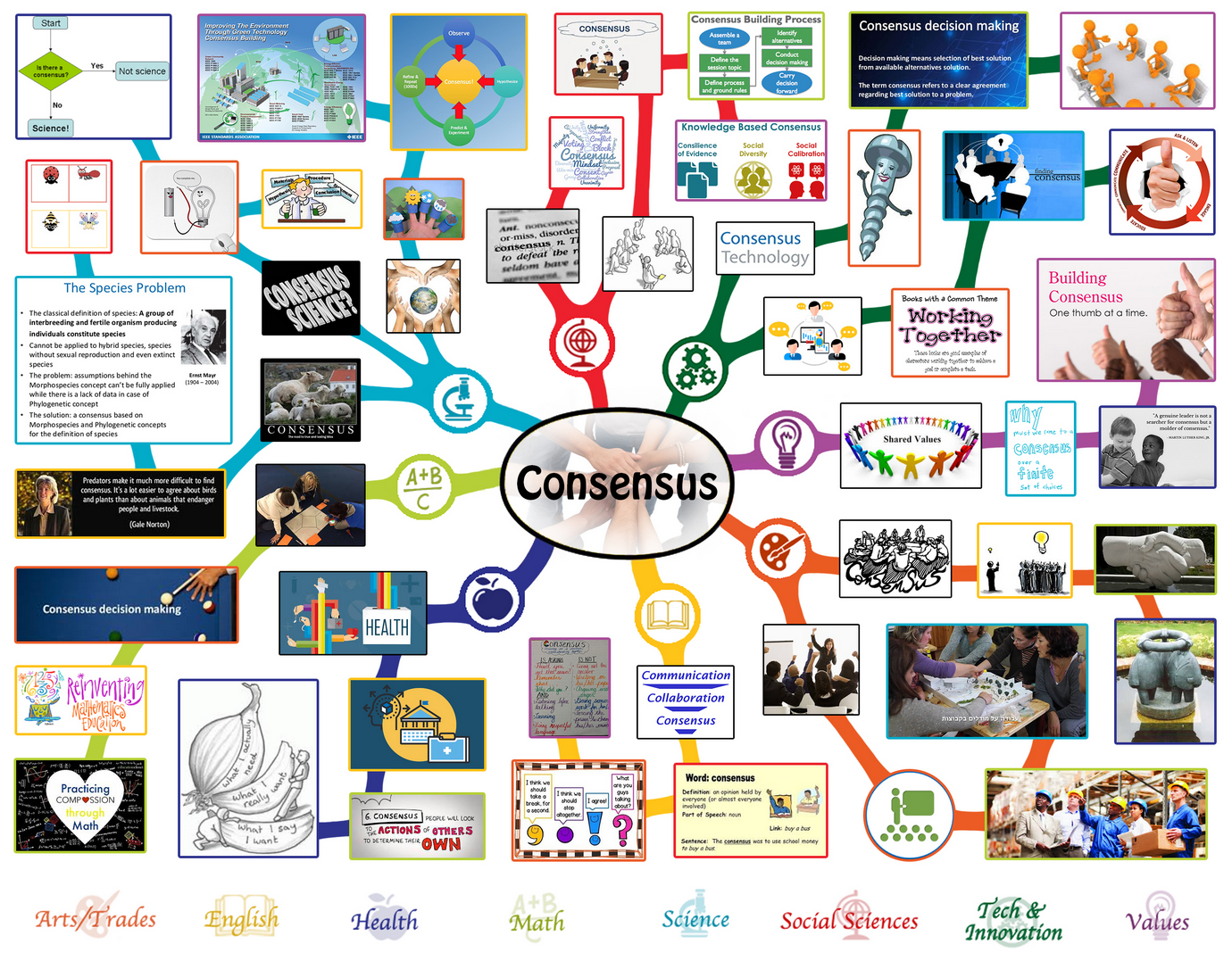 [Speaker Notes: No longer based on sameness…
Now based on making decisions together…
On consensus

https://www.onecommunityglobal.org/consensus-and-decision-making-lesson-plan/]
A Basis in Personal Experience
Truth begins with personal knowledge…
We can describe how it works in a specific domain
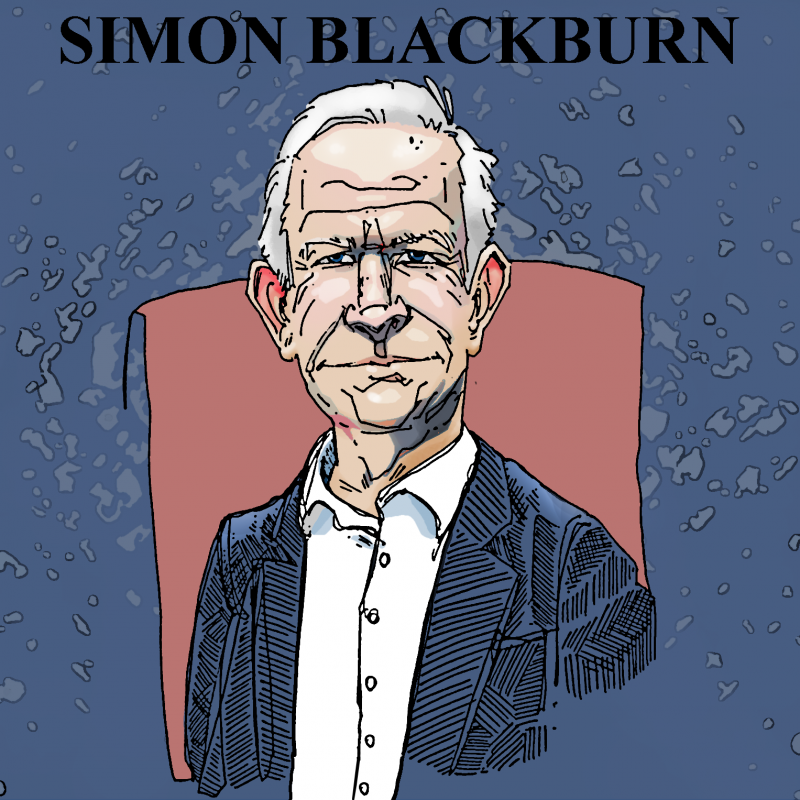 https://partiallyexaminedlife.com/2018/08/06/ep196-1-simon-blackburn/
https://halfanhour.blogspot.com/2016/12/detecting-fake-news.html
The Byzantine Generals Problem
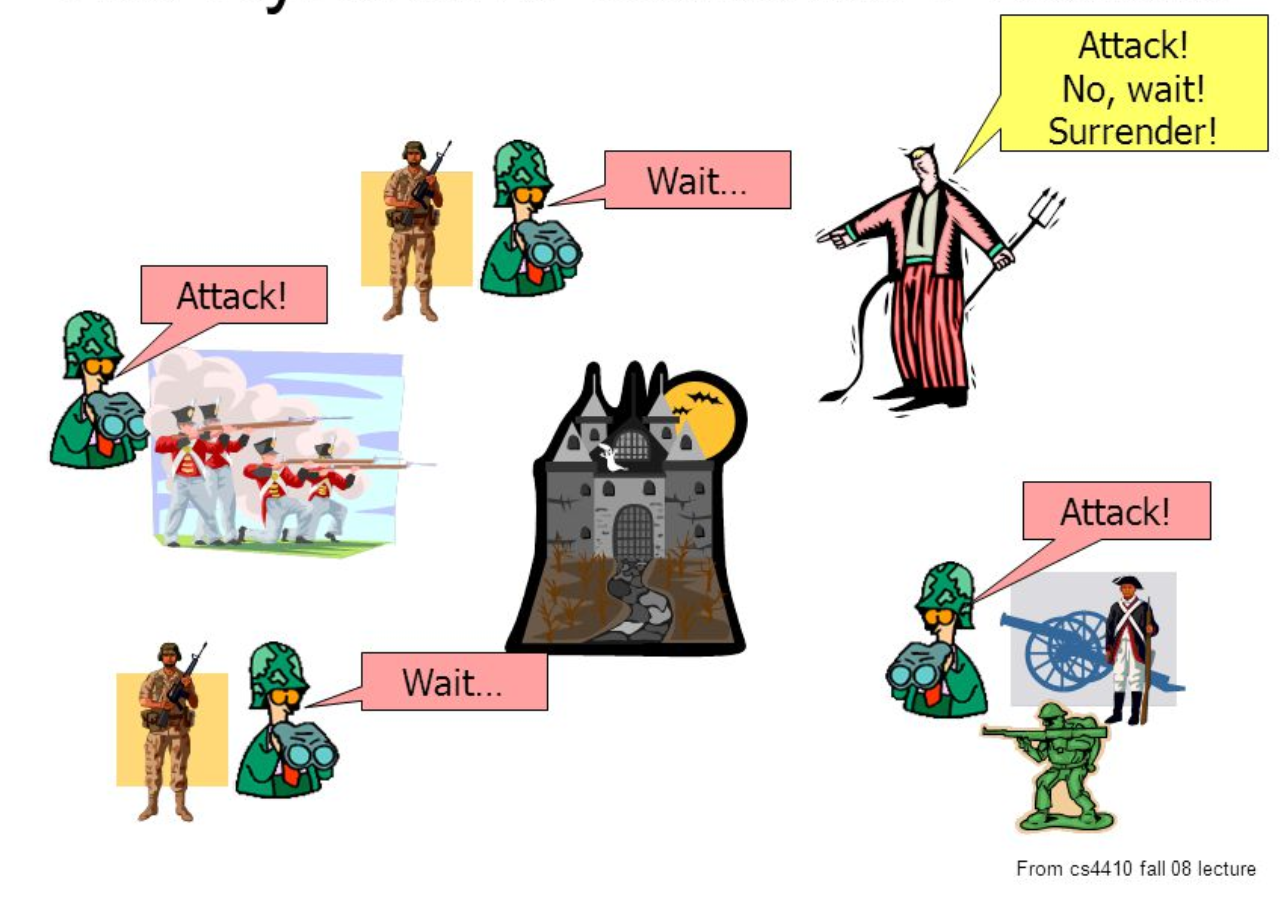 Trust no one…
https://slideplayer.com/slide/5163640/
Distributed Consensus
The mechanisms we use to interact and reach consensus are what define us as a community…

Is consensus based in work, stake, importance, authority…? What are the conditions for consensus?
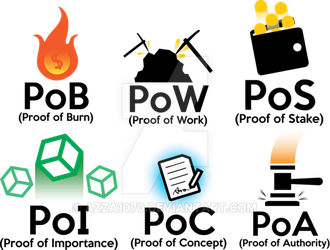 https://www.deviantart.com/azza1070/art/Blockchain-Protocols-PoB-PoW-PoS-PoI-PoC-PoA-734159319
Paxos   https://en.wikipedia.org/wiki/Paxos_(computer_science)
Big Idea 9: Redefining Success
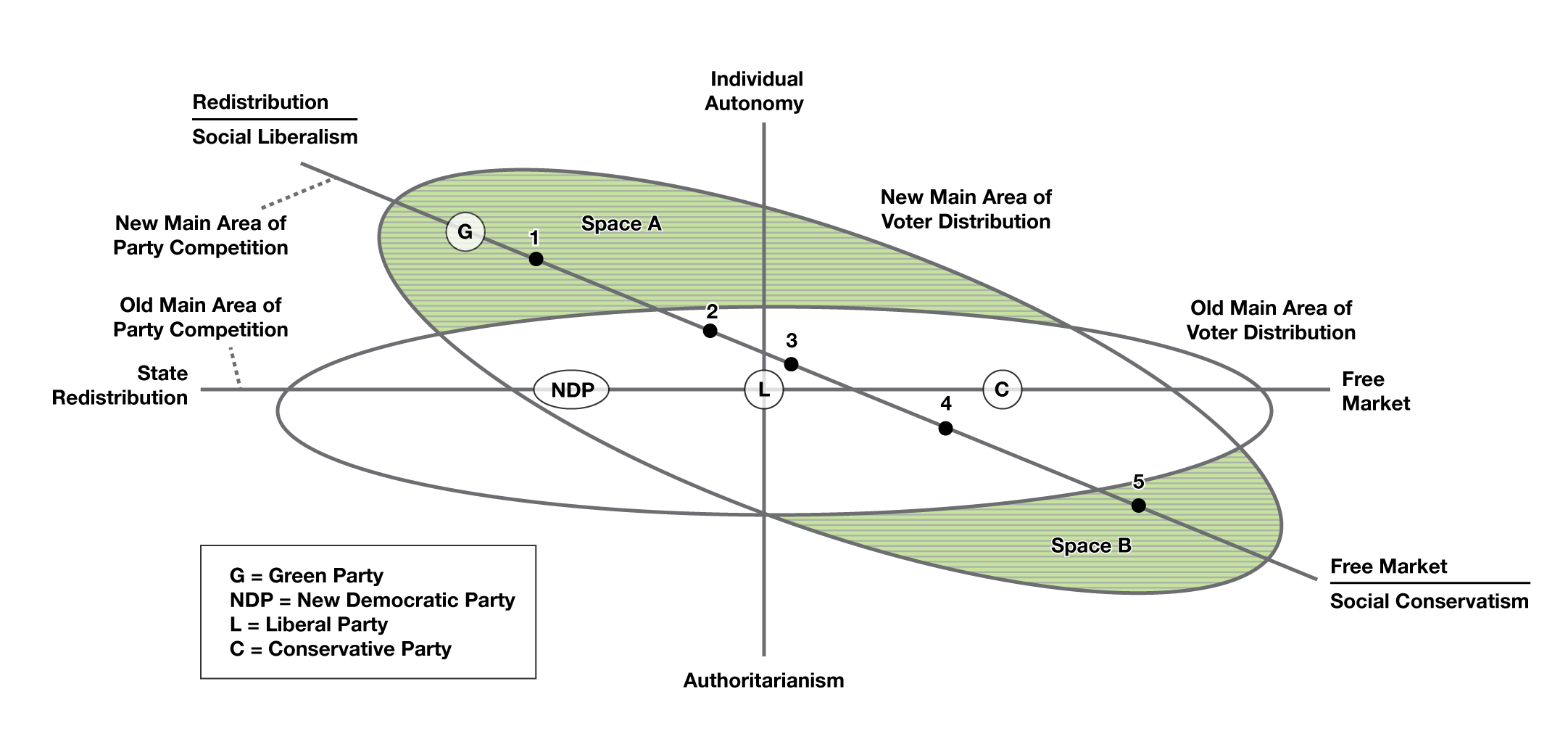 Agency: The relative standing of the individual with respect to community, institutions, and governments

https://opentextbc.ca/introductiontosociology/chapter/chapter17-government-and-politics/
Agency
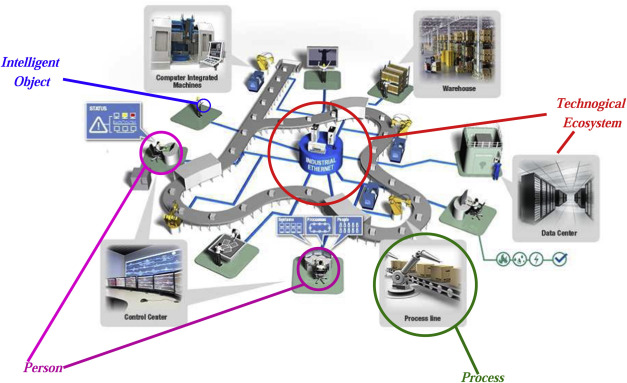 Four key outcomes for a modern distributed learning environment: security, identity, voice and opportunity.
https://www.downes.ca/post/68088
Agency
Education must focus on the tools and capacities for agency
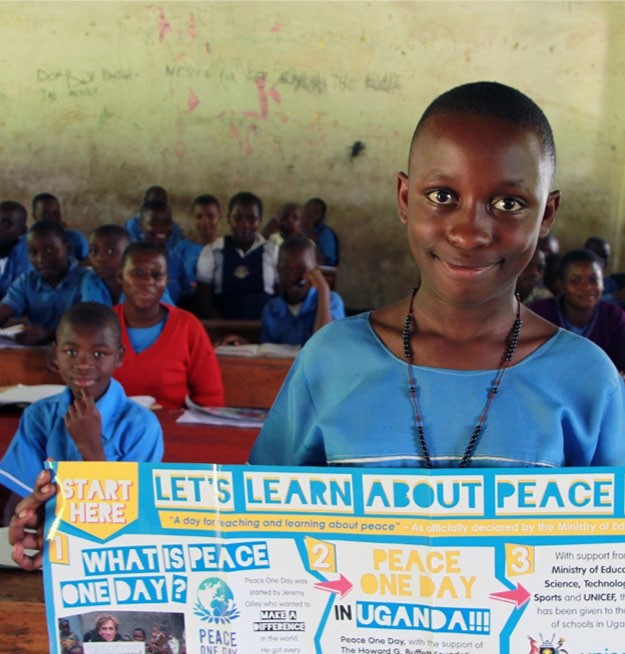 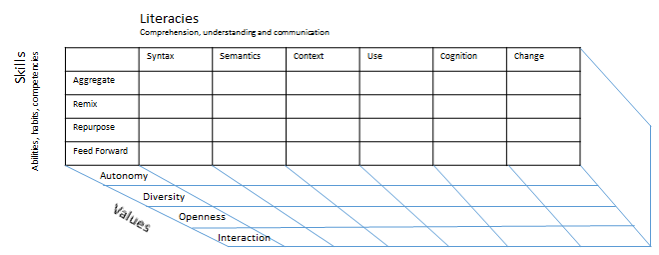 https://www.globalpartnership.org/blog/building-peace-through-education 
https://science.sciencemag.org/content/364/6441/702
[Speaker Notes: The hidden curriculum
The point of instruction-based learning is to learn how to be instructed
etc]
http://www.downes.ca